Decision Trees
Geoff Hulten
Overview of Decision Trees
A tree structured model for classification, regression and probability estimation.
CART (Classification and Regression Trees)

Can be effective when:
The problem has interactions between variables
There aren’t too many relevant features (less than thousands)
You want to interpret the model to learn about your problem

Despite this, simple decision trees are seldom used in practice.

Most real applications use ensembles of trees (which we will talk about next week).
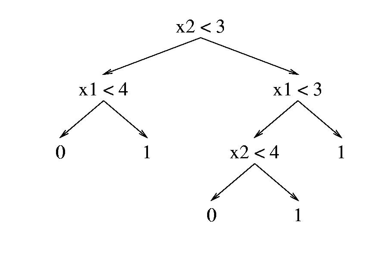 Reminder: Components of Learning Algorithm
Model Structure

Loss Function

Optimization Method
Structure of a Decision Tree
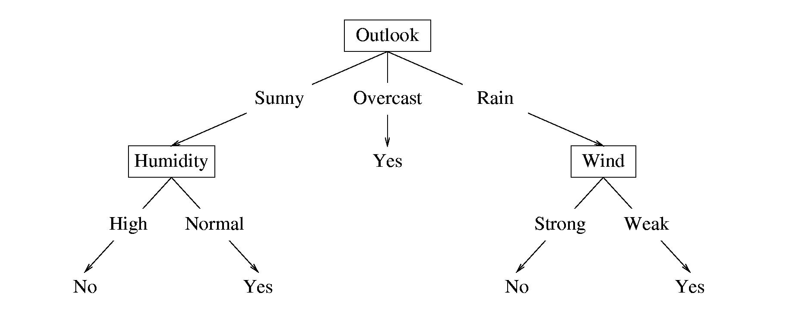 Internal nodes test feature values

One child per possible outcome

Leaves contain predictions
Decision Trees: Basic Tests
False
True
Binary Feature


Categorical Feature


Numeric Feature
…
False
True
Decision Trees: Leaf Types
Classification


Regression


Probability Estimate
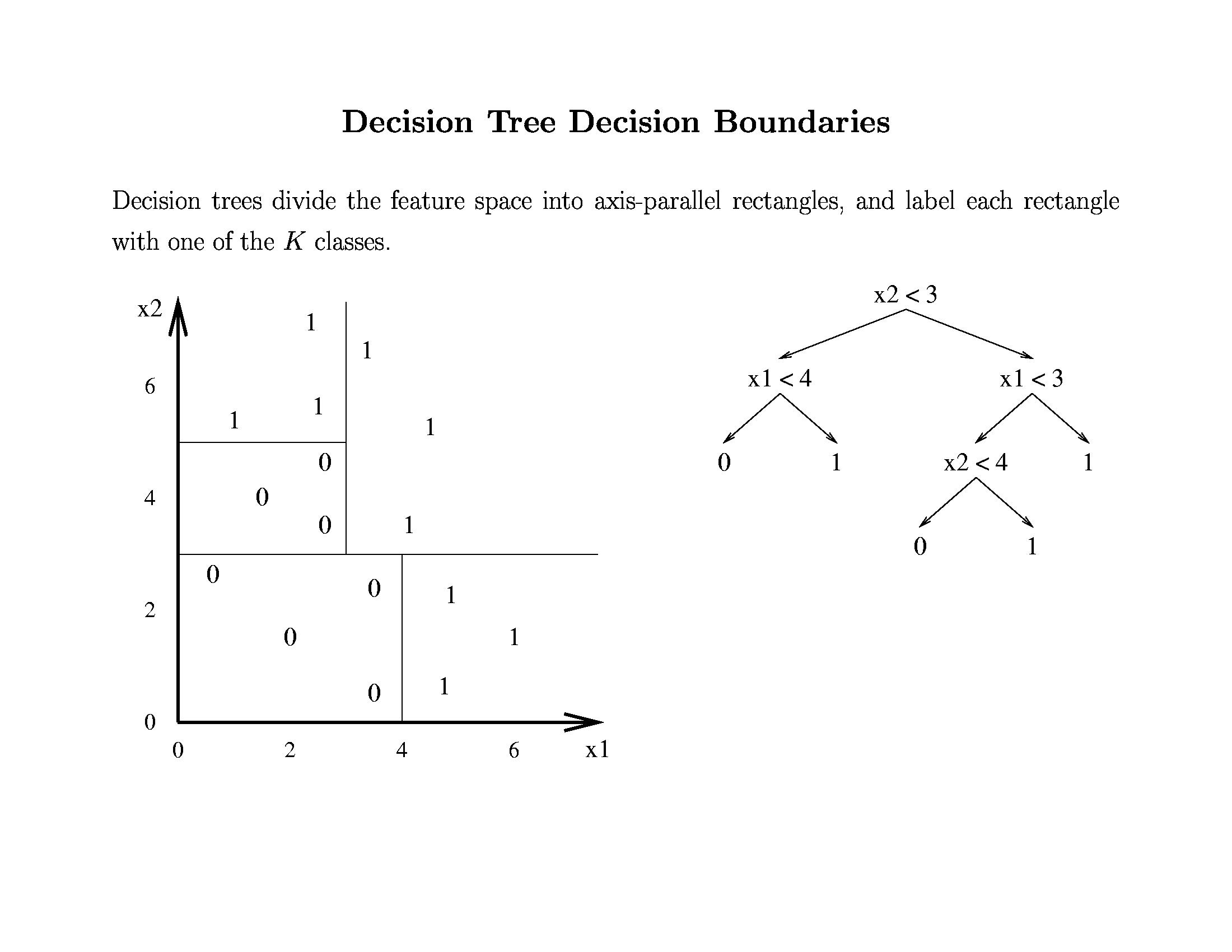 Decision Trees vs Linear Models
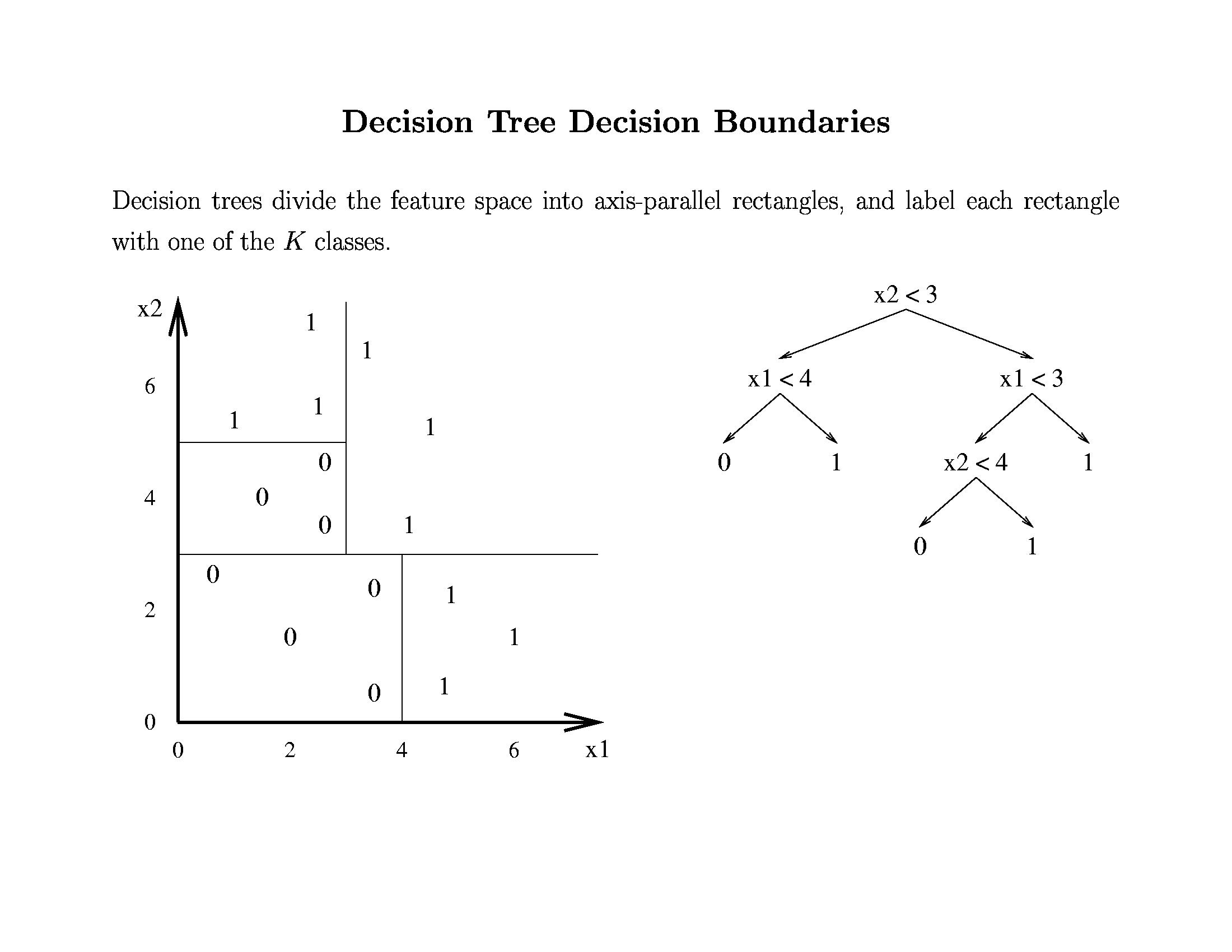 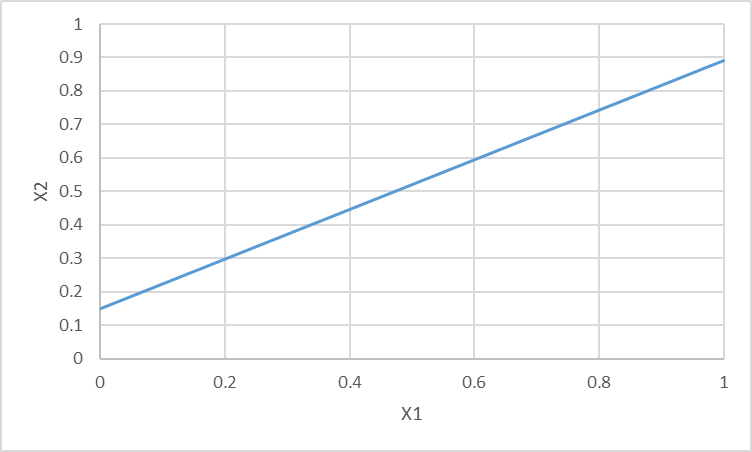 Summary of Decision Tree Structure
Supports many types of features and predictions

Can represent many functions (may require a lot of nodes)

Complexity of model can scale with data/concept
Decision Tree Optimization (preview)
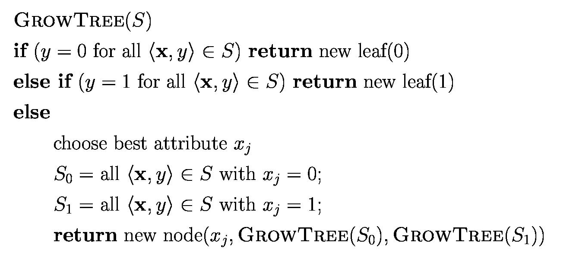 Not the Loss Function for Decision Trees
Training set error rate

Using this to:
Give a simple example of optimizing
Give an example of why this fancy log(blah, blah) stuff matters
An Example of Growing Decision Trees
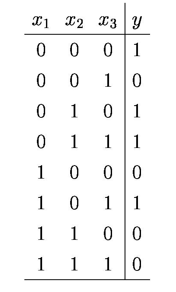 False
False
True
True
False
True
Trouble with Training Set Error…
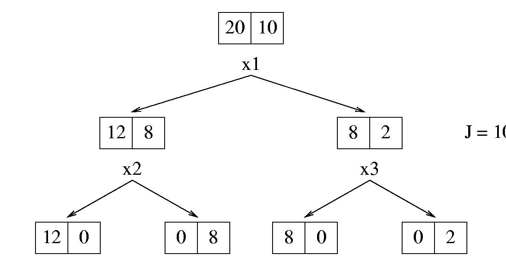 Entropy of a distribution
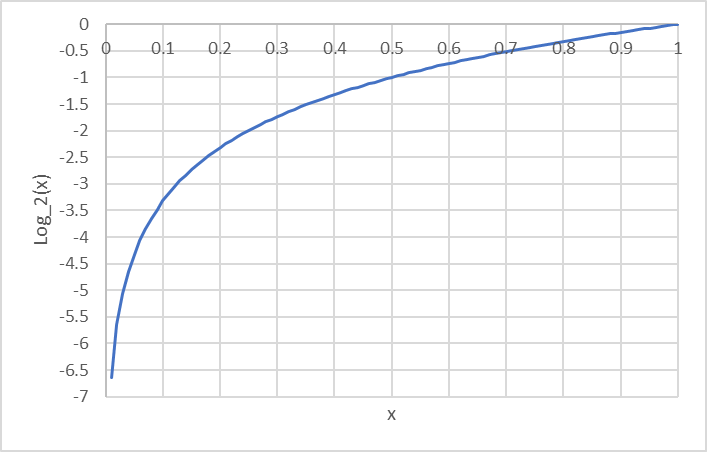 Loss for Decision Trees
False
True
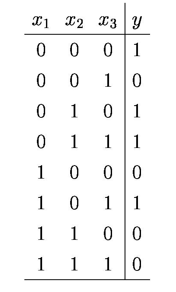 False
True
Decision Tree Optimization
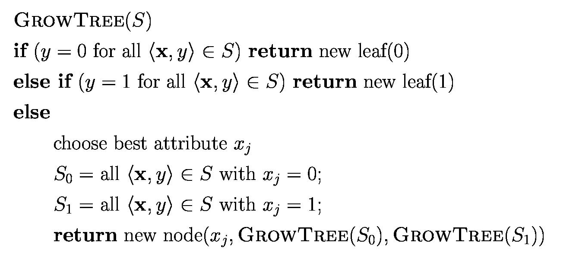 BestSplitAtribute(S)
     informationGains = {}
     for i in range(# features):
          informationGains[i] = InformationGain(S, i)

     if AllEqualZero(informationGains):
          return <NONE>
    return FindIndexWithHighestValue(informationGains)
Splitting Non-binary Features
Categorical Features

One child per possible value

One vs the rest

Set vs the rest
Numerical Features

Split at each observed value

Split observed range evenly

Split samples evenly
Stopping Criteria?
When no further split improves Loss
Run out of features
Min loss reduction to split
Leaf is pure

When there isn’t enough data to make good decisions
Min number of samples to grow
When the model is complex enough
Number of nodes in the tree
Maximum depth of the tree
Loss penalty for complexity
Hybrid
Very common…
Decision trees tend to overfit
Pruning?
Predicting with Decision Trees
Take the new sample, pass it through the tree until it reaches a leaf:
Binary classification
Return most common label among training samples at the leaf


Categorical classification
Return most common label among training samples at the leaf
Probability estimate
Return (smoothed) probability distribution defined by samples at leaf


Regression
Return the most common value at leaf
Linear regression among samples at leaf
Interpreting Decision Trees
Understanding Features
Near the root

Used many times

Big loss improvements in aggregate
Prominent paths
Taken by many samples

Highly accurate

Taken by important (expensive) samples
Decision Tree Algorithm
Recursively grow a tree
Partition data by best feature
Reduce entropy


Flexible and simple
Feature types
Prediction types
Parameters
How to partition by features (numeric)
How to control complexity


Base to important algorithms
AdaBoost (stumps)
Random forests
Gradient boosting machines